Preparing staff for teaching in collaborative environments
Regina Obexer
Director, eLearning Services
CRICOS No. 00213J
Overview
Preparing staff: What’s happening at your institution?

The QUT experience: the LATICE project 
Lessons learned and challenges ahead
What's happening at your institution?
You can use your laptop, smart phone, or tablet
 
Please go to: app.gosoapbox.com
 Access Code: ACODE61
 
Please complete the short survey.
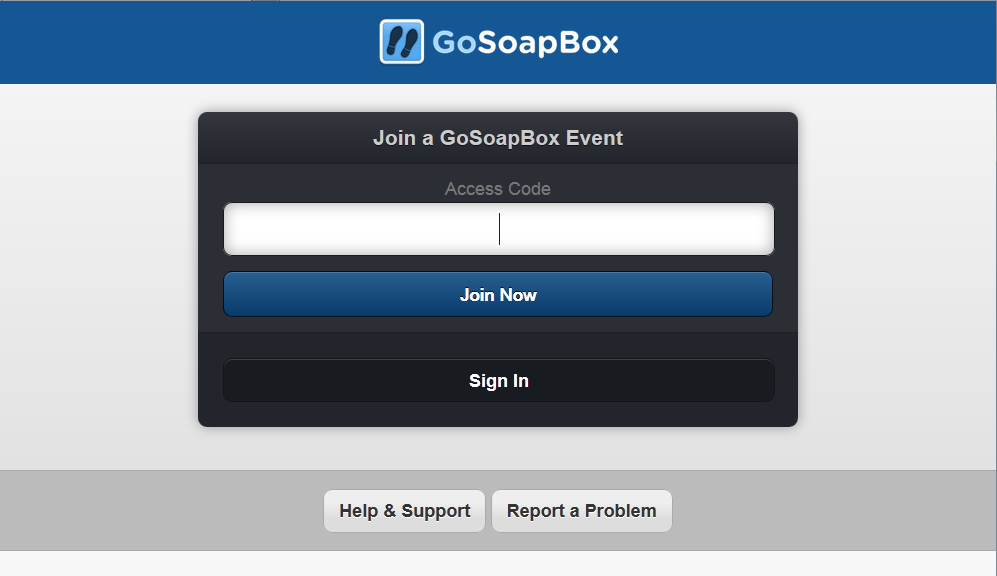 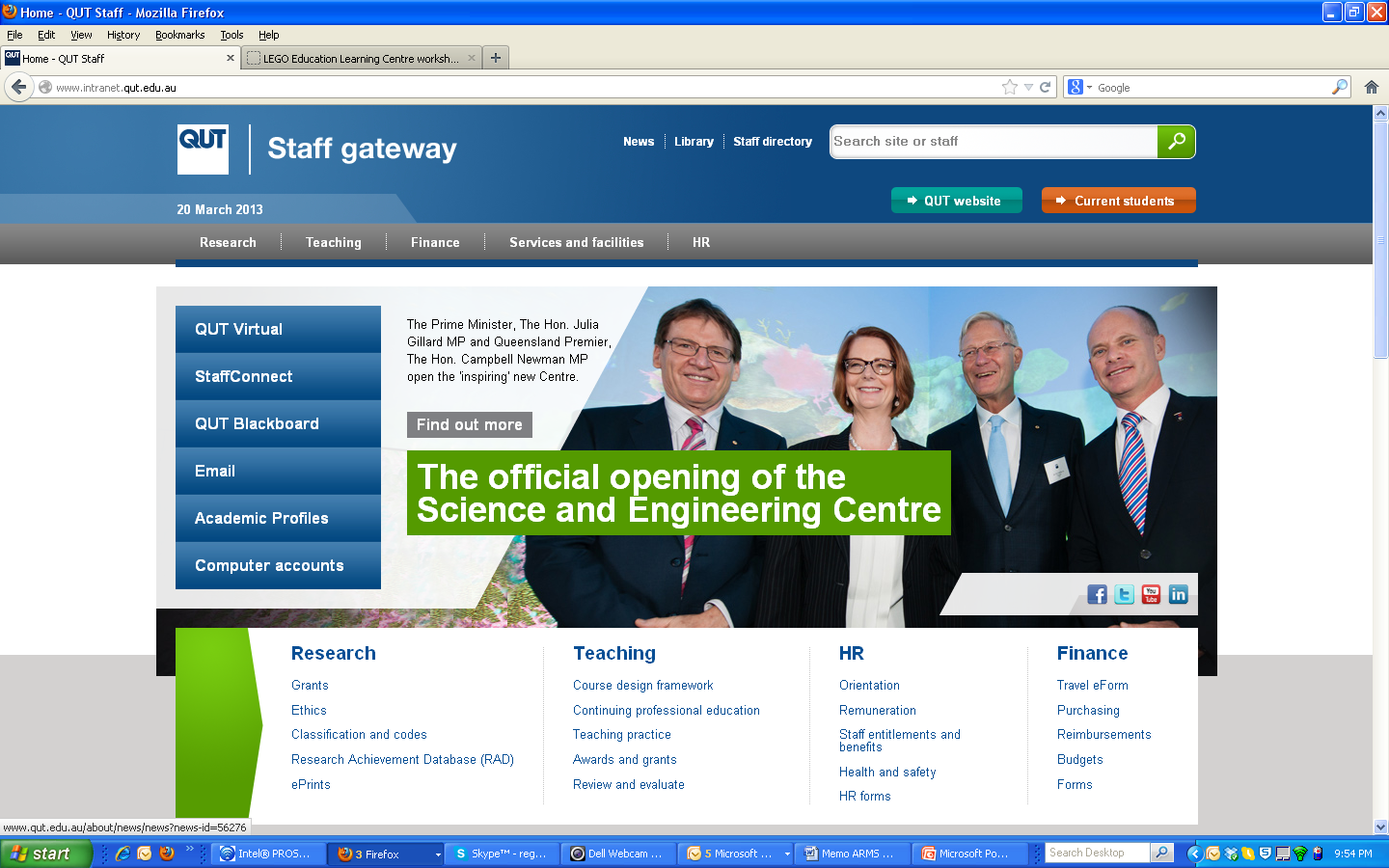 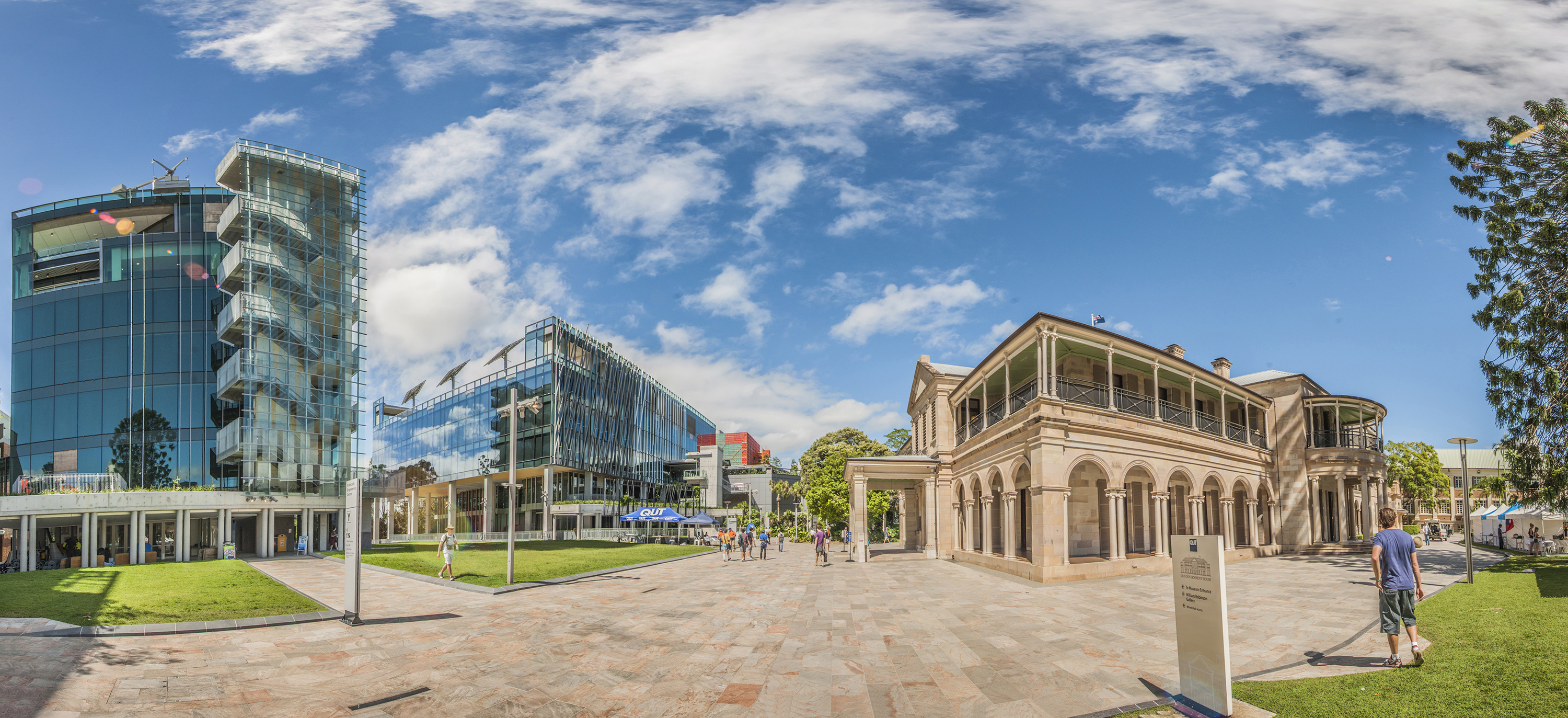 Environment
Strategy
Dissemination
The LATICE project
Engagement
Strategy
Developing a strategy to integrate a range of scalable, transferable and sustainable models for learning and teaching in new physical and virtual spaces, strategically aligning with University initiatives.
Patterns/Exemplars(artefacts)
LearningSpacesTools
LearningSpaceWorking
Groups
Respository
Student Patterns
Pilot Studies
Showcases
MiniShowcase
Program ofEngagement
Collaborative LearningCommunity
ChangeChampions
StaffSurvey2011─2012
PeerReview
Staff Profile
Inductions
CurriculumDesign(STEM)
201255 units
201110 units
ReadinessProfile
BlendedLearningTraining
Benchmarks
Drop-in
Staff Development
Grad CertModule
Student Survey2011─2012
StudentProfile
Inductions
CollaborativeTechnologies
CourseDesign
AVSupport
Timetabling
LATICE – Learning & Teaching in Collaborative Environments – Visual Mapping
Richard Evans – Learning Designer – eLearning Serives-Queensland University of Technology-2012
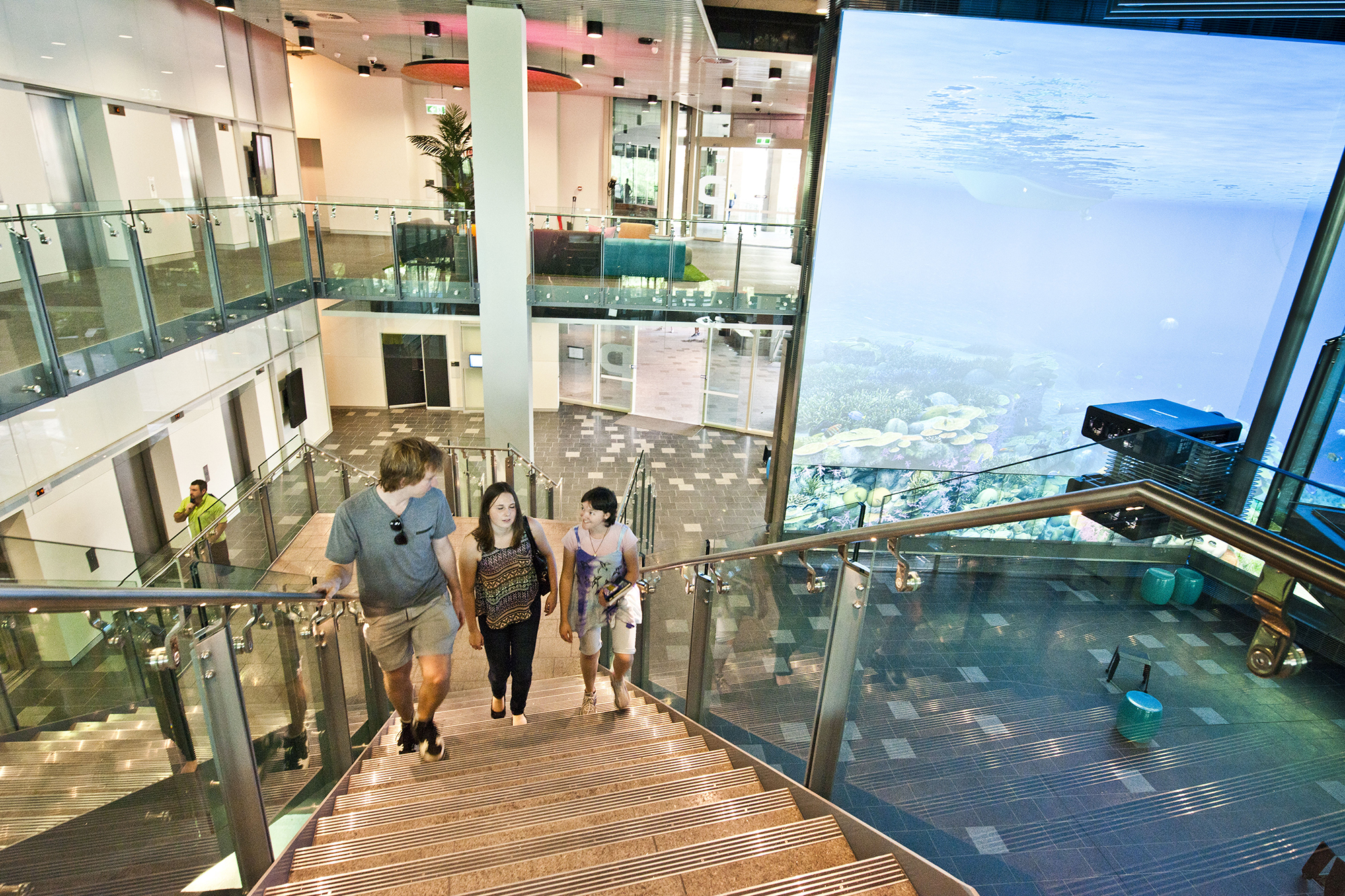 Environment
Ensuring provision of support for appropriate collaborative technologies. (Hardware and software selection to support collaborative Learning and Teaching models for in class physical and virtual collaboration / communication)
COW and Lectern Developments 
New Design + Window 8 touch screen on CoWs
Learning Spaces 2013 
14 Collaborative Learning Spaces
4 Active Theatres
AV Support
2013
Flexible 
furniture
Screen Sharing
Hardware
Learning Spaces Tools
Software
Informal spaces
Support
Space
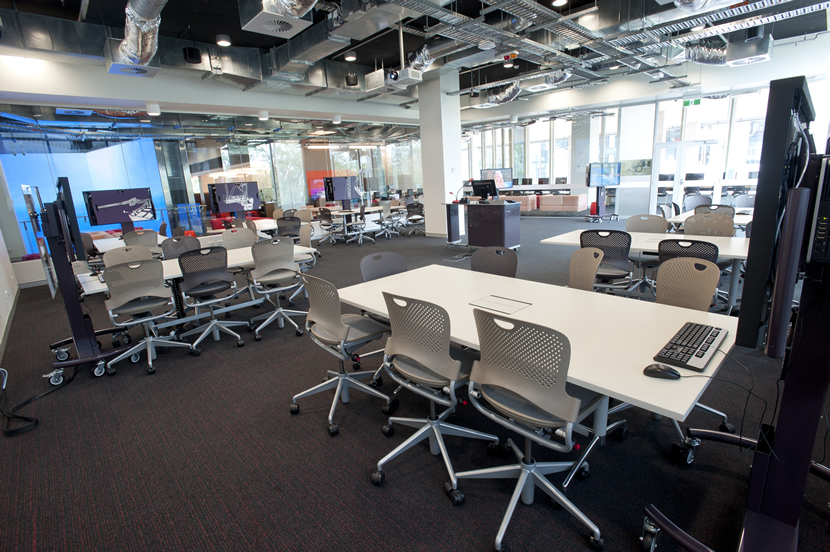 Engagement
Peer Review
2012: Staff
Assisting academics to design, develop, and implement new pedagogies that utilise more flexible interactive and collaborative learning space.
Learning
Community
110+ StaffMonthly meetingsMini Showcases
Units 
2011: S2 = 10
2012: S1 = 55
2012: S2 = 48
Showcases
IZN005
(Pilot)
17 Staff
Staff Development
Induction Sessions
2011: 25+ Staff
2012: 83+ Staffs
2013: 60+ Staff
Learning Community
Customised Staff Development
Education faculty/ 
Sessional staff
Drop-in sessions
2013
Learning and Teaching Showcases
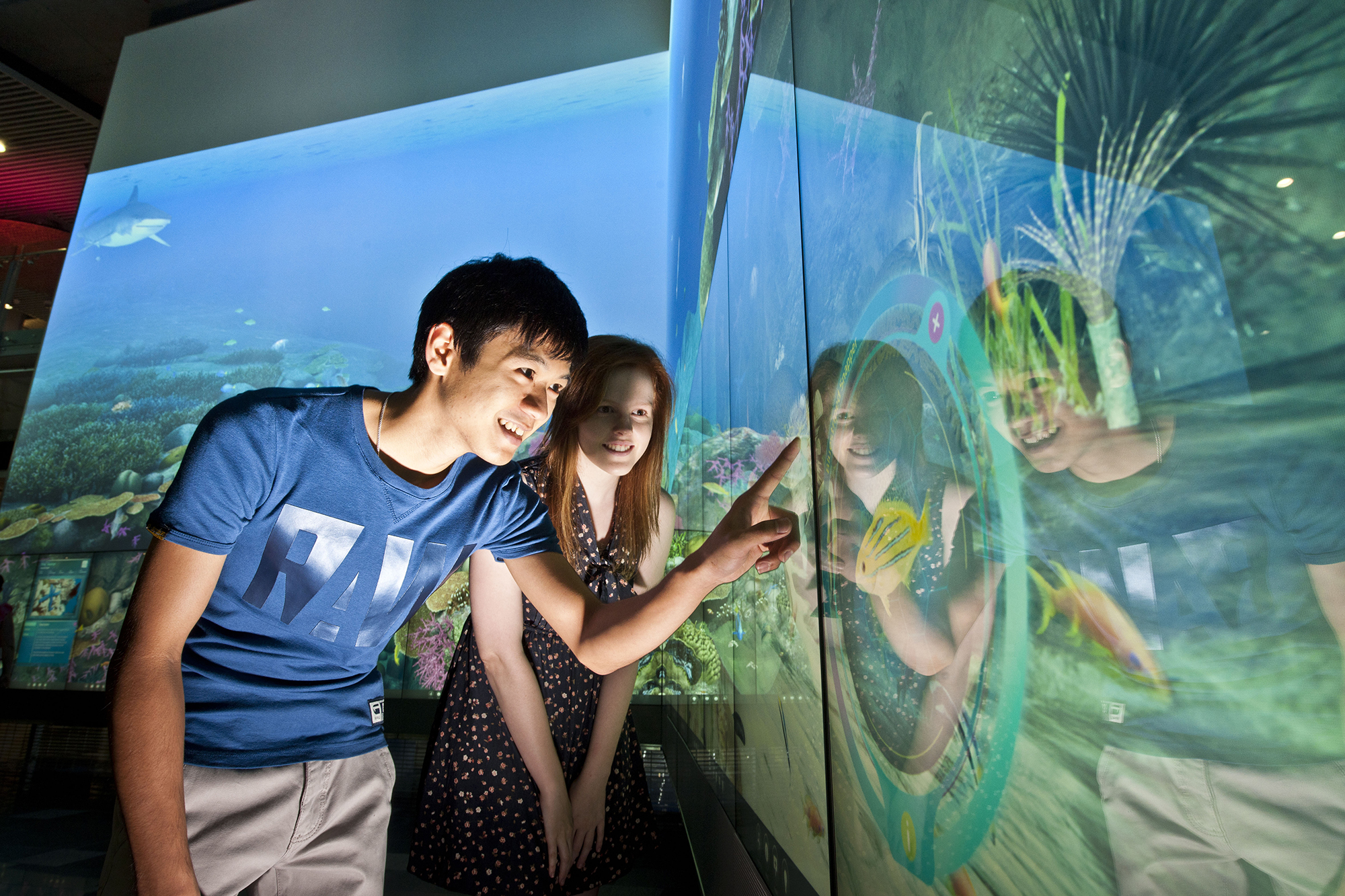 Dissemination
IZN005
2013
Student Forum 
2013
Learning Space Tool 
Phase 2: Pilot Pedagogy and Technology 2013
University sector and inter faculty collaboration, advancing research and evaluation of new learning environments; focused on pedagogy, space and technology
Evaluation Report
July 2013
Conferences & Publications
2012─2013
Website
2012-2013
Partnerships
Symposium 
June 2013
Student Exemplars
2013
External Collaborations
Learning Community 
2013
Academic Exemplars
2012─2013
Pilot Studies
2013
ChangeChampions 
2011, 2012, 2013
Exemplars
Benchmarking
2013
Evaluation
Learning Community Feedback
Key lessons learned
Start early
Connect people & support leadership 
Become best friends with all support areas across space, technology and pedagogy
Model student activities in collaborative spaces
Provide time to explore spaces and tools in groups and individually
Integrate with existing activities
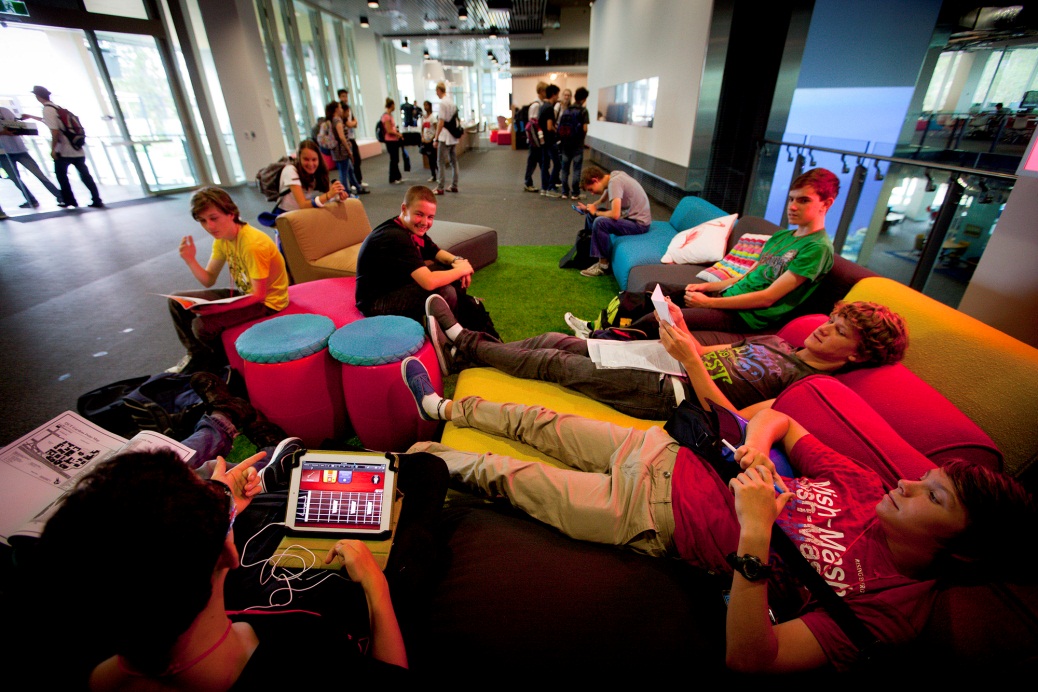 Challenges
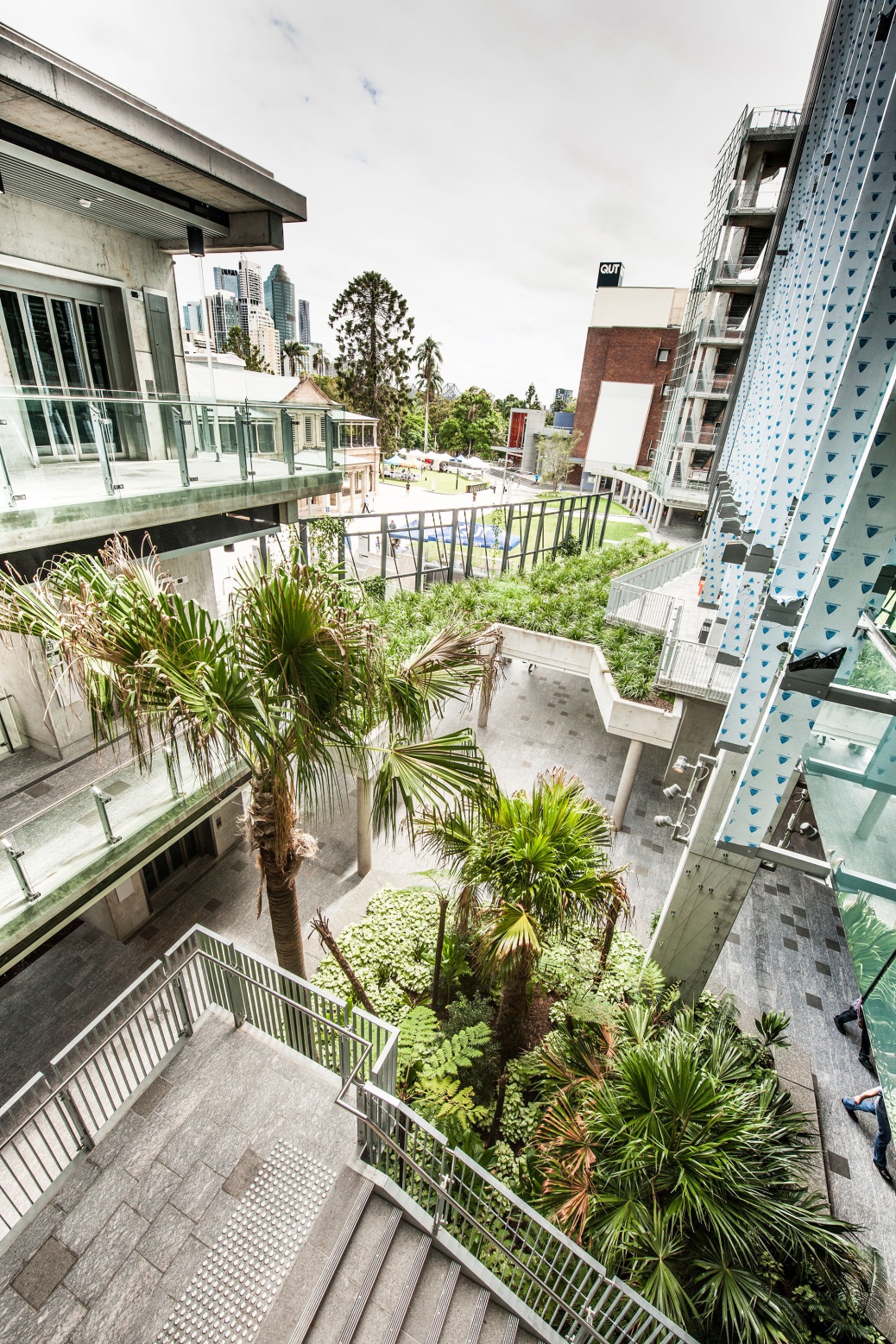 Academic workload and focus
Technology 
Working in teams and across various areas
Available spaces and timetabling
Transferability of learning designs between spaces
Acknowledgements
The LATICE project team
Richard Evans, LATICE Project Manager, eLearning Services
Elizabeth Greener, Manager, Learning Design, eLearning Services
Roger Cook, Learning Designer, eLearning Service
Dr Sheona Thomson, Associate Director, Academic, Learning & Teaching Innovation

Dr Geoff Mitchell, Director, Learning Environments & Technology Services
Your Questions?
A jolt of the old....